الفصل الخامس :التنظيم...
تمهيد:
طلب منك القيام بزيارة لمعرض الكتاب مع مجموعة من زميلاتك وعمل لقاءات مع المشاركين وتقديم تقرير عنها.
ماهي الطريقة التي ستتبعينها انتي وزميلاتك لإنجاز العمل المطلوب منكن؟
مفهوم التنظيم:
التنظيم هو : عملية تحديد الأهداف والنشاطات المطلوب تحقيقها , ثم تصنيفها في وحدات إدارية يسهل الإشراف عليها مع تحديد العلاقات الرسمية بين أولئك الذين يخصصون للقيام بهذه الأعمال وتوزيع المسئوليات والتنسيق بينهم من أجل تحقيق أقصى درجه من الكفاءة والفعالية في تحقيق الأهداف المحددة.
التنظيم الناجح:
أنواع التنظيم:
مبادئ التنظيم الإداري:
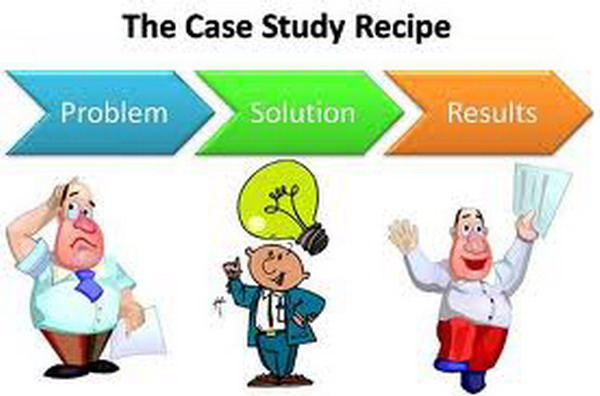 خصائص التنظيم الفعال:
حالة دراسية رقم (9)
الهياكل التنظيمية:
يقصد بها النموذج الذي يعكس طبيعة التعامل والتنسيق الرسمي المصمم من قبل الإدارة وذلك من أجل الربط بين مهام الأفراد والجماعات بالمنظمة بما يعمل على تحقيق أهداف المنظمة.
ماهو الفرق بين:
طرق تصميم الهيكل التنظيمي:
طرق تقسيم الأنشطة
تطبيق: